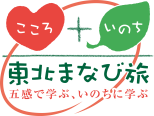 「東北」+「首都圏」　3泊4日コース【宮城県・福島県・（首都圏）】
出発地：各地
東北ルートマップ
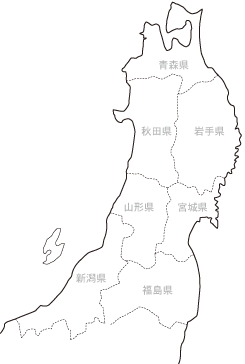 仙台市内
3日目：首都圏
岳温泉
（凡例）　・・・：徒歩　 ■□■□：JR　＝＝＝：バス　 ～～～：船舶　－－－：航空機